New Horizons LEISA PDS Review
NH LEISA Data
Overall – Looks good. 

Documentation
Generally thorough 
Missing a number of definitions for acronyms
Handful of typos noted
LEISA Data Overview
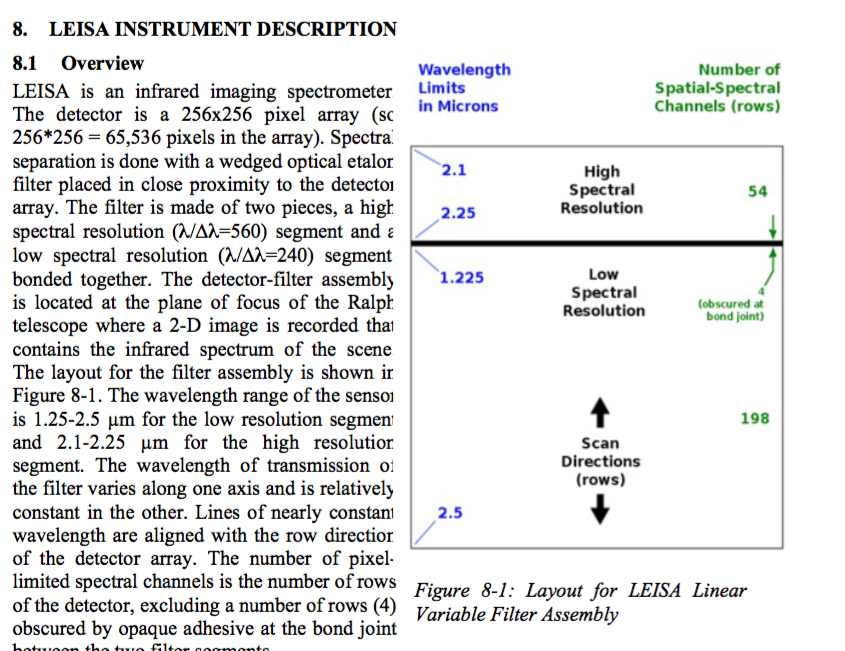 Data
Checked data with SAOimage DS9, Qfitsview, and IDL.
Could read and display data with labels as expected
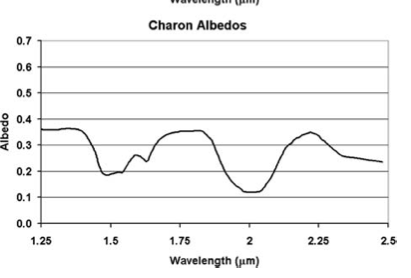 Charon
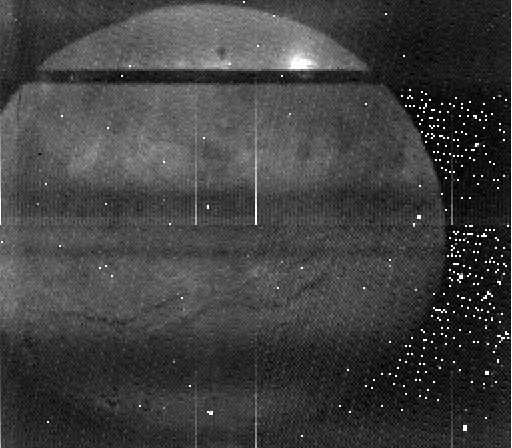 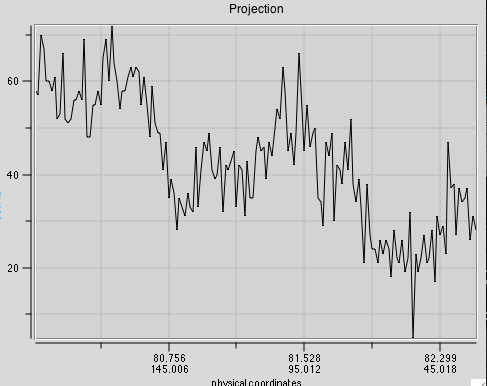 H2O Features
Charon as seen in: DATA/20150714_029917/LSB_0299175509_0X53C_ENG
Pluto
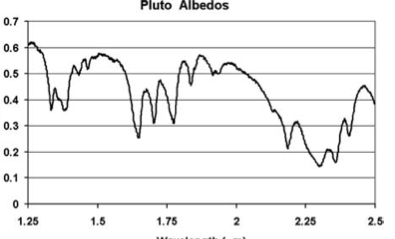 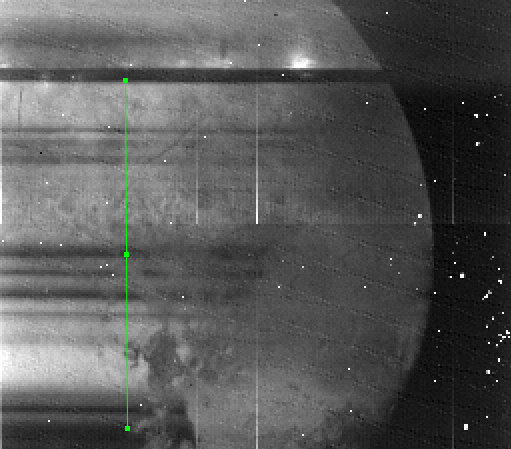 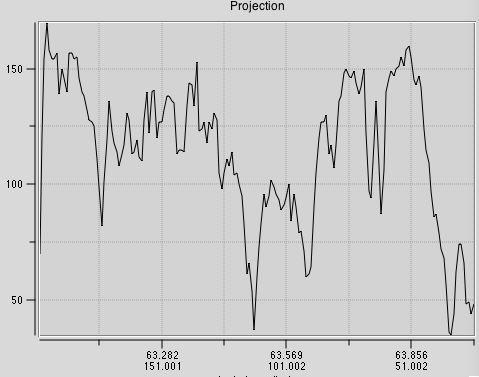 lsb_0299172889_0x53c_eng.fit
PlutoCruise – Encounter Rehearsal
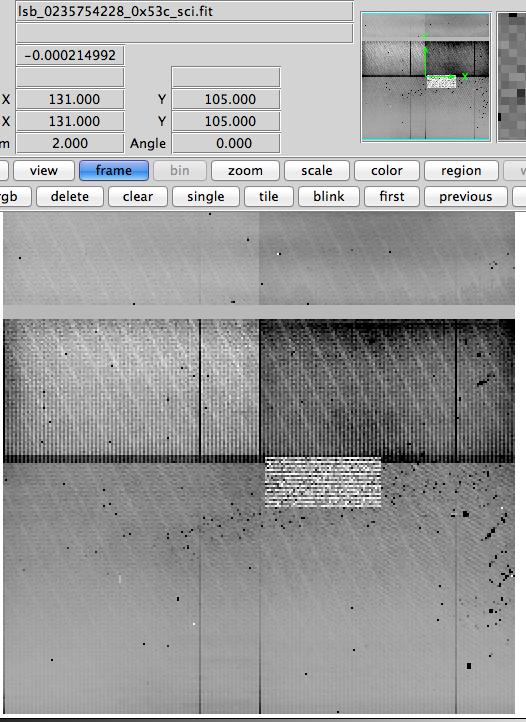 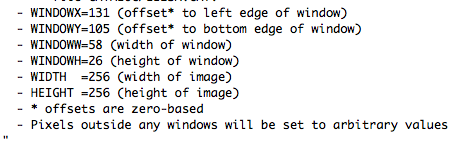 PlutoCruise Vega Obs
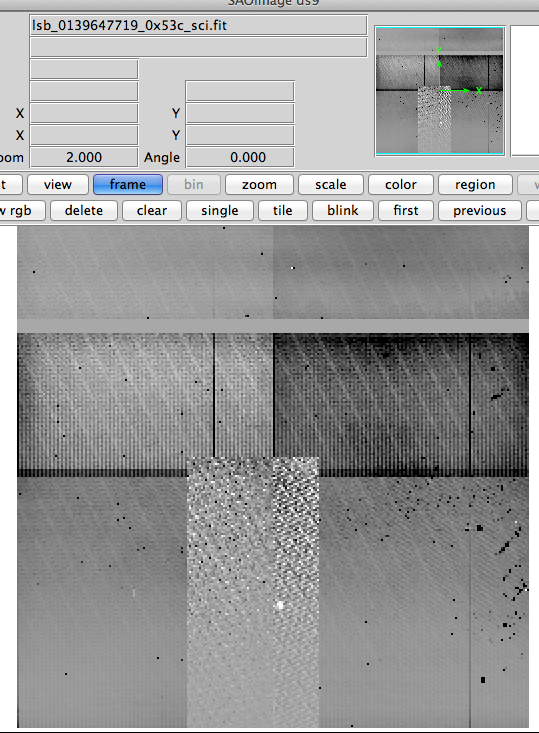 Vega is identified
Window height appears incorrect in lbl file
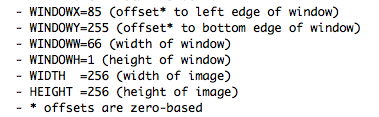 Realized encounter stores windowing summary in file “leisa_window_pluto.csv” Should this be provided for plutocruise phase?
Documentation and Labels
Catalog/ 
introdoc.pdf
line 1: "[instrument]" appears that it should be filled in with the appropriate instrument.
line 2: typo "here tfor"
Directory section line 4 typo: " SuBtracted”. line 5: EDR and RDR acronyms not defined.
Data File contents acronyms EDU, ICD not defined.
nh.cat 
"Mission phases and sub-phases in data products" uses sub-phases that are not defined "ACO#" "AP#" "DP#"                              
nhsc.cat 
I prefer for wavelength ranges of instruments to be provided rather than just the general "visible" and "infrared" description.
leisa.cat 
Some acronyms not defined: FOV,  MVIC TDI channels, IFOV, LVF, SSR1, CDH1 (likely more)
line 257: "The LEISA ApIDs, the algorithm, and whether the data are stored on SSR1 by CDH1 or on SSR2 by CDH 1 are shown in the following table:”  I assume they mean "SSR2 by CDH2" according to the table that follows this line.
dataset.cat
starting at line 47: “- Uranus with MVIC at phase angles not available from Earth “ (and Neptune next line)  what phase angles?
line 55 - what is SIA? (it is defined in line 76)
acronyms: CODMAC
Documentation and Labels
document/docinfo.txt
line 51:   3) SOC Instrument Interface Control Document (aka the 'ICD')      1) and 2) provide the file name, it would be best to use the file name when possible. In this case: soc_inst_icd.pdf. Same applies for reference 4) on line 76
line 29 of leisa_window_pluto.lbl - actual phase name wasn't inserted below.
spacecraft during the                                               
$(phaseUC)s                                                                 
mission phase.           
document/stis_solar.lbl
line 44: type "specturm" should be "spectrum" : Multiply by a target's geometric albedo specturm, and divide by r (AU;        
document/samples/leisa_samples.lbl
lines 71-80 are repetitive: (note this is true for all lbl files in the document/samples folder for all four LEISA datasets
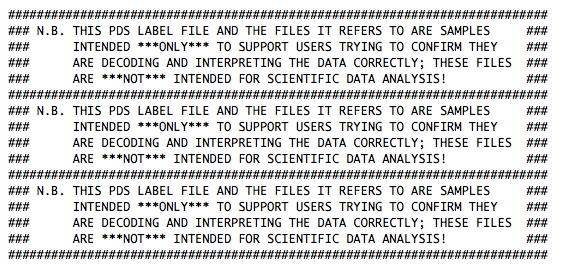 Documentation and Labels
Calib/ and index/ look fine. No issues noted.
Data/ typo noted in lbl files
"Ephemeris time and quaternion fo each frame"